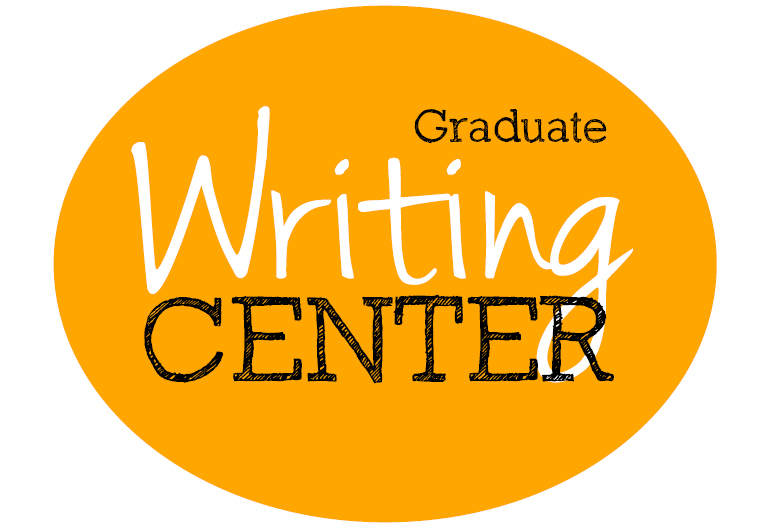 Editing for the 3Cs: Clarity, Cohesion, and Concision
Graduate Writing Center
University of Vermont
From ”The Science of Scientific Writing”by George Gopen and Judith Swan
“Information is interpreted more easily … if it is placed where readers expect to find it”:
The subject at or near the sentence’s start
The verb placed close to the subject and communicating the sentence’s action
Each sentence ending (“stress position”) with a bang—what you want to stress—and not a whimper
Each new sentence picking up where the previous sentence left off (“known to new information”)
https://www.americanscientist.org/blog/the-long-view/the-science-of-scientific-writing
Example 1, Unedited
“The smallest of the URFs, URFA6L, a 207-nucleotide reading frame overlapping out of phase the NH2 terminal portion of the adenosinetriphosphatase subunit 6 gene, has been identified as the animal equivalent of the yeast H+ ATPase subunit 8 gene, which was recently discovered.”
More than a dozen words come between the subject (“URFA6L”) and the verb (“has been identified”)!
The sentence ends with a whimper, a tacked-on subordinate (“which”) clause.
Example from https://www.americanscientist.org/blog/the-long-view/the-science-of-scientific-writing
Two Strategies for Editing
Strategy 1: Shrink the distance between subject and verb (if URFA6L’s characterization as ”a 207-nucleotide reading frame …” is already well-known to readers or can be moved to a figure or incorporated elsewhere).
Edited: The smallest of the URF’s, URFA6L, has been identified as the animal equivalent of the recently discovered yeast H+ ATPase subunit 8 gene.
Two Strategies for Editing
Strategy 2: Ease a reader’s journey by moving from known  to new.
Edited: The smallest of the URFs is URFA6L, a 207-nucleotide reading frame overlapping out of phase the NH2-terminal portion of the adenosinetriphosphatase subunit 6 gene. URFA6L has been identified as the animal equivalent of the recently discovered yeast H+ATPase subunit 8 gene. In animals such as …
Example 2, Unedited
“The almond offers an alternative to animal-derived dairy products for lactose-intolerant individuals. More than a dozen USDA studies have documented almond milk’s benefits, for example. The benefits of almond yogurt, however, are not present in the literature. Almond yogurt’s benefits for lactose-intolerant individuals will be the focus of this study.”
Each sentence begins anew rather than taking its subject from the previous sentence’s end.
What should be in the stress position (the research gap, the proposed study) appears in the topic position instead.
Strategies for Editing
Use the end of one sentence to create the next sentence’s subject: “a dozen USDA studies” → “Research regarding.”
Spotlight the research gap and the proposed study by placing them in the stress position.
Edited: For lactose-intolerant individuals, a promising alternative to animal-derived dairy products is offered by the almond. The benefits of almond milk, for example, have been documented by more than a dozen USDA studies. Research regarding the benefits of almond yogurt, however, is lacking. This study investigates the benefits of almond yogurt for lactose-intolerant individuals.
Five Strategies for Clarity and Cohesion
Place the sentence’s true subject at/near the beginning of the sentence, in the topic position. Sentence starters like “It is …” and “There are …” can obscure a sentence’s true subject! 
Follow the true subject ASAP with its verb.
Discern the action of the sentence and make that the verb to avoid overusing “is” or “are”: e.g., “MYC binds to TRRAP” rather than “TRRAP is a binding site for MYC.”
Place “known information” (introduced previously) in the topic position (at or near a sentence’s start) to create a bridge from what’s been said to what is now being introduced. 
Place the “new information” you want to highlight in the stress position at or near the end of a sentence.
Four Further Strategies for Concision
Edit expletive constructions: Look for sentences that start with or contain expletive constructions (it is, there are, it was, there were). Edit to highlight the sentence’s true subject and verb instead. 
Draft: It was hypothesized by our group that … 
Edited: Our group hypothesized …
Draft: There was discomfort expressed by subjects …
Edited Option 1: Subjects expressed discomfort …
Edited Option 2: Discomfort was expressed by subjects ….
Four Further Strategies for Concision
Edit “zombie” nouns or nominalizations: A nominalization turns a verb into a noun: e.g., limits becomes limitations and complicates becomes complication.
Nominalizations help us create cohesion (e.g., following a sentence that describes how a protein “reacts” with “This reaction …”). But too many create wordy and lifeless “zombie” prose.
Draft: The creation of too many zombie nouns leads to the existence of lifeless prose.
Edited: Too many zombie nouns create lifeless prose.
Draft: The reaction of the students was negative.
Edited: Students reacted negatively.
Four Further Strategies for Concision
Edit prepositions: See how many prepositions (at, of, for, by, as, to, out, in, from etc.) you can eliminate by changing the noun it modifies to an adjective, replacing a “to be” verb like is or was with an active verb, or swapping out a prepositional phrase for a single adverb.
 Draft: Planning for the project will take three weeks.
 Edited: Project planning will take three weeks.
 Draft: One of the notable features of the design is that it places an emphasis on accessibility.
 Edited: Notably, the design emphasizes accessibility.
Four Further Strategies for Concision
Edit for active voice: Passive voice can help you put information you want to spotlight in the stress position at sentence’s end. But all writing can benefit from editing to eliminate needlessly wordy passive constructions.
 Draft: The compounds were provided by the NCI.
 Edited: The NCI provided the compounds.
 Draft: Histones are recruited by TRRAP to c-Myc.
 Edited: TRRAP recruits histones to c-Myc.
 Draft: The labor theory of value was proposed by Marx.
 Edited: Marx proposed the labor theory of value.
In Review: Four Strategies for Concision
Edit expletive constructions: from “It was hypothesized by our group” to “Our group hypothesized”
Edit “zombie” nouns or nominalizations: from “The reaction of the students was negative” to “The students reacted negatively”
Edit prepositions: from “Planning for the project will take three weeks” to “Project planning will take three weeks”
Edit for active voice: from “The compounds were provided by the NCI” to “The NCI provided the compounds”
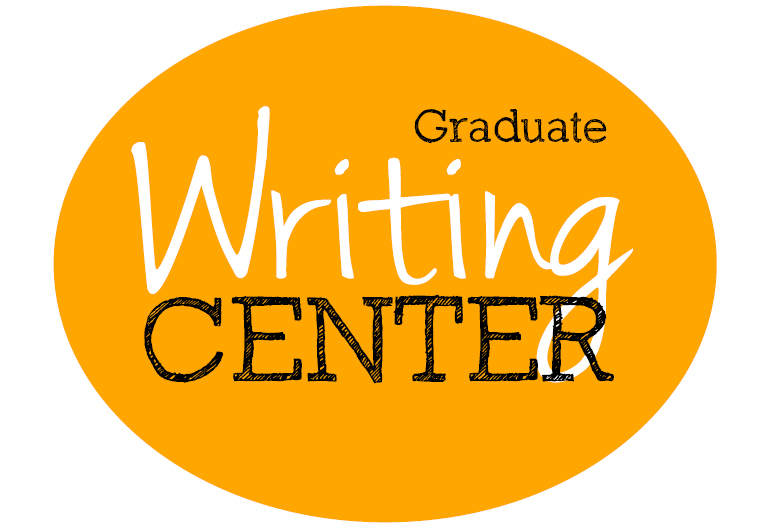 Further Support from the Graduate Writing Center
Make an individual or group appointment with the Graduate Writing Center: uvm.mywconline.net
Visit https://www.uvm.edu/gradwriting/writing-resources and click on “Revising and Editing” for “Sentence Strategies for Flow” and more
Check out “The Science of Scientific Writing”: https://www.americanscientist.org/blog/the-long-view/the-science-of-scientific-writing
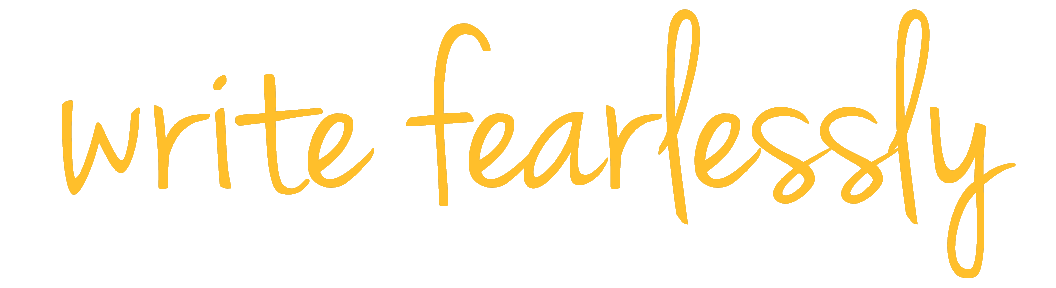